La Refondation de l’Ecole
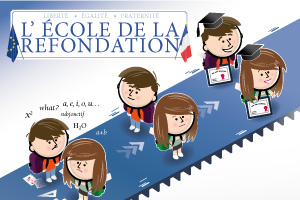 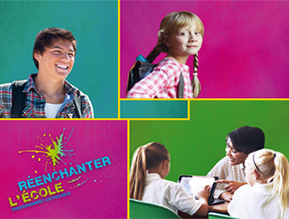 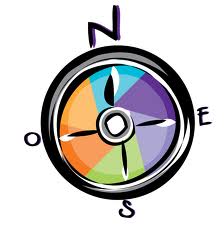 Communication  aux  familles
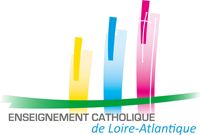 Groupe de travail des chefs d’établissement déchargés - Enseignement Catholique de Loire-Atlantique - Juin 2016
LE 
CYCLE  3
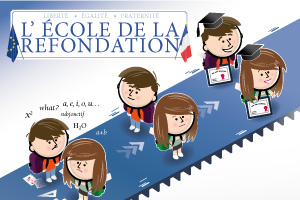 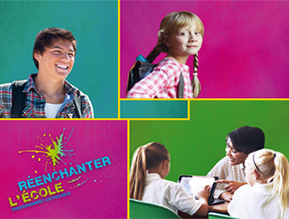 CM1 - CM2 - 6ème
LES CARACTERISTIQUES DES ENFANTS


  C’est une tranche d’âge , avant la puberté, qui est 
une période privilégiée  
pour les apprentissages.
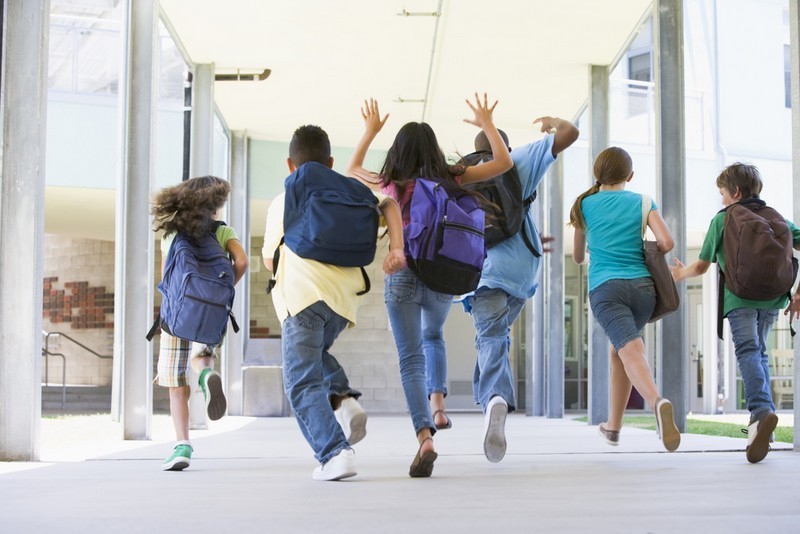 LES  SPECIFICITES  

 consolider les apprentissages fondamentaux engagés au cycle 2

 permettre une meilleure transition entre l’école et le collège : 
  continuité et progressivité 
au sein des 3 années du cycle.
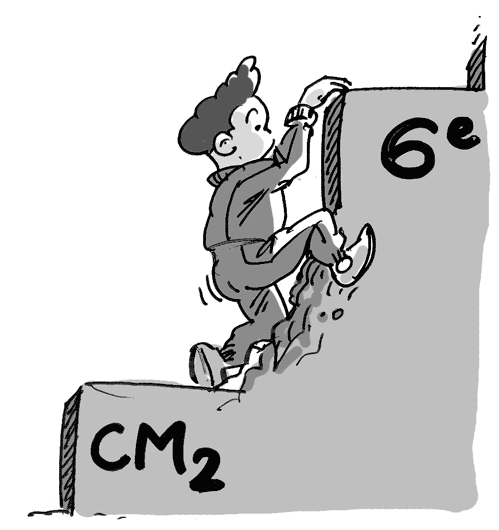 LES MODALITES   D’APPRENTISSAGE 

Enseigner  des stratégies de travail  pour comprendre et apprendre à apprendre.

Développer un parcours d’apprentissage intégrant la continuité, la progressivité, les adaptations et les individualisations.
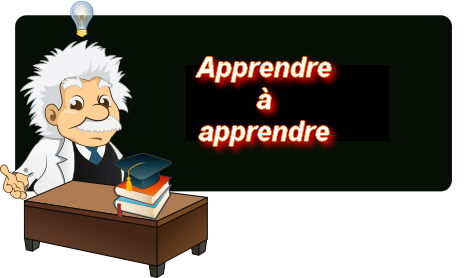 LA PLACE DES LANGAGES 
 
La maîtrise de la langue reste un objectif central du cycle 3

Il doit assurer une autonomie suffisante aux élèves en lecture 
     et écriture pour aborder le cycle 4.

Les textes littéraires font l’objet d’une étude de plus en plus  
     approfondie  pour se construire une première culture littéraire .

le cycle 3 doit  favoriser la diversité des langages (artistiques, 
     scientifiques,   numériques …) pour mieux penser et  
     communiquer
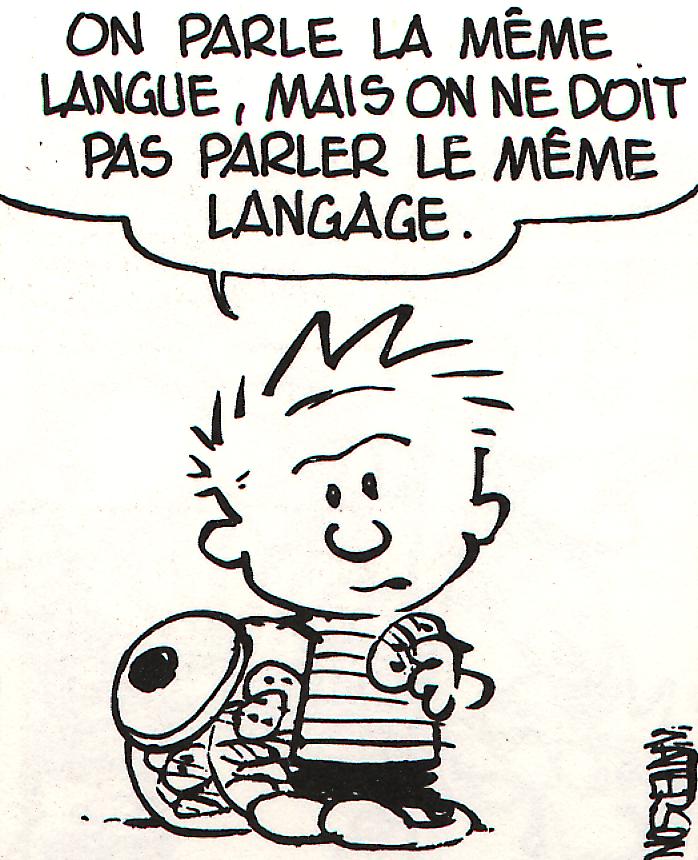 L’ EVALUATION 
 
Porter sur la personne de l’élève, un regard constructif,    
     qui lui permet d’avancer « un regard qui fait grandir ».

Privilégier une  évaluation positive, simple et lisible, 
     valorisant les progrès.

Développer des modalités d’évaluation (évaluation 
     formative, co-évaluation, auto-évaluation…) qui  
     favorisent la réussite de  tous les élèves.
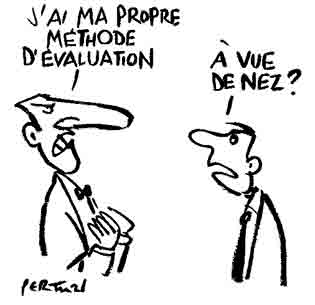 LES PARCOURS  EDUCATIFS


    A développer au fil des années :

    Parcours Educatif Artistique et Culturel
 
    Parcours Citoyen

    Parcours Santé
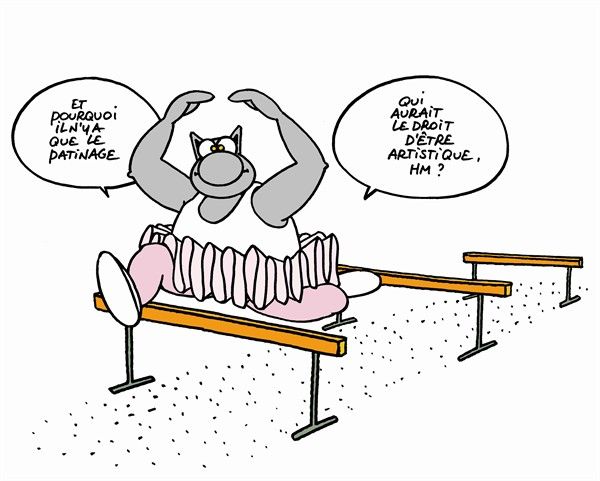 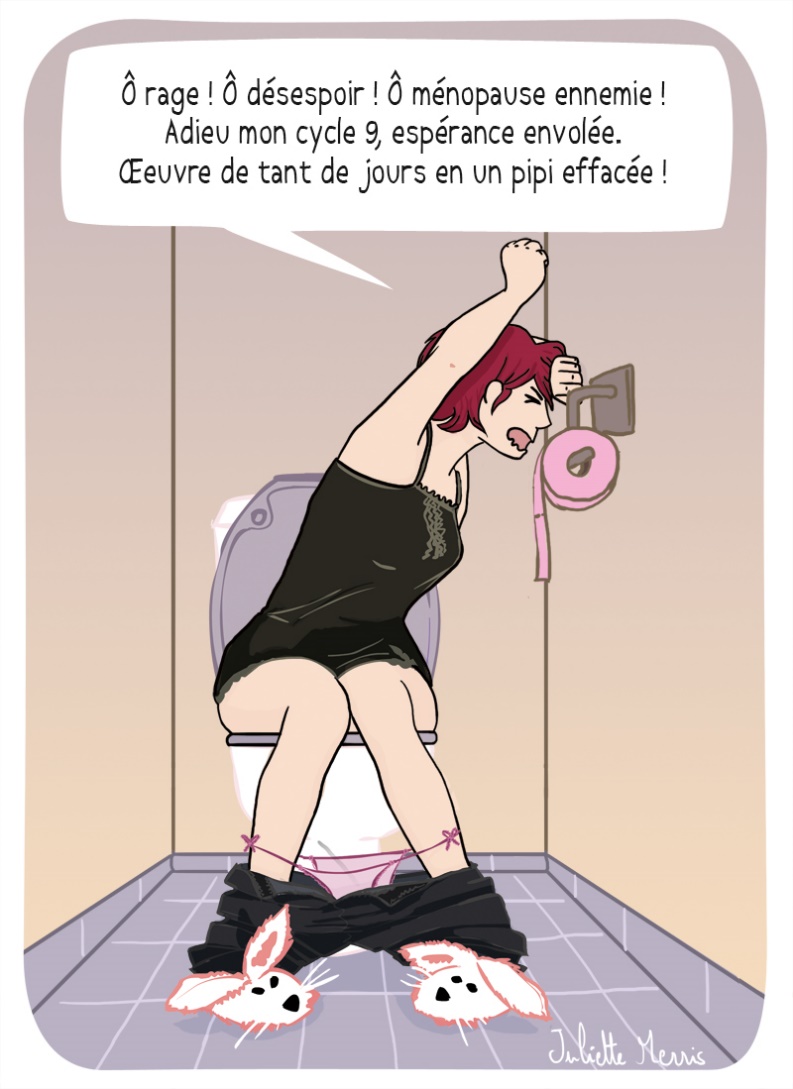 Parcours Avenir à partir de la 6ème
LA LIAISON ECOLE-COLLEGE

Le cycle 3 favorise la continuité éducative et pédagogique entre l’école et le collège (mise en place d’instances de type conseil écoles-collège)

Elle s’attache à favoriser le suivi des élèves
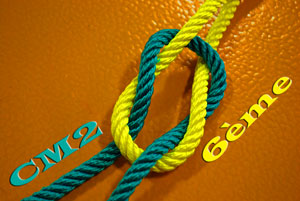